Analysis of a cohort ofMajor Depressive Disorder (MDD) withRegularized Generalized Canonical Correlation Analysis (RGCCA)
Encadrants
Arnaud Gloaguen 
Jimmy Vandel
1
[Speaker Notes: Rajouter logo Pasteur + vlg + labos]
1. Introduction of the case study
Case Study: Major Depressive Disorder (MDD)
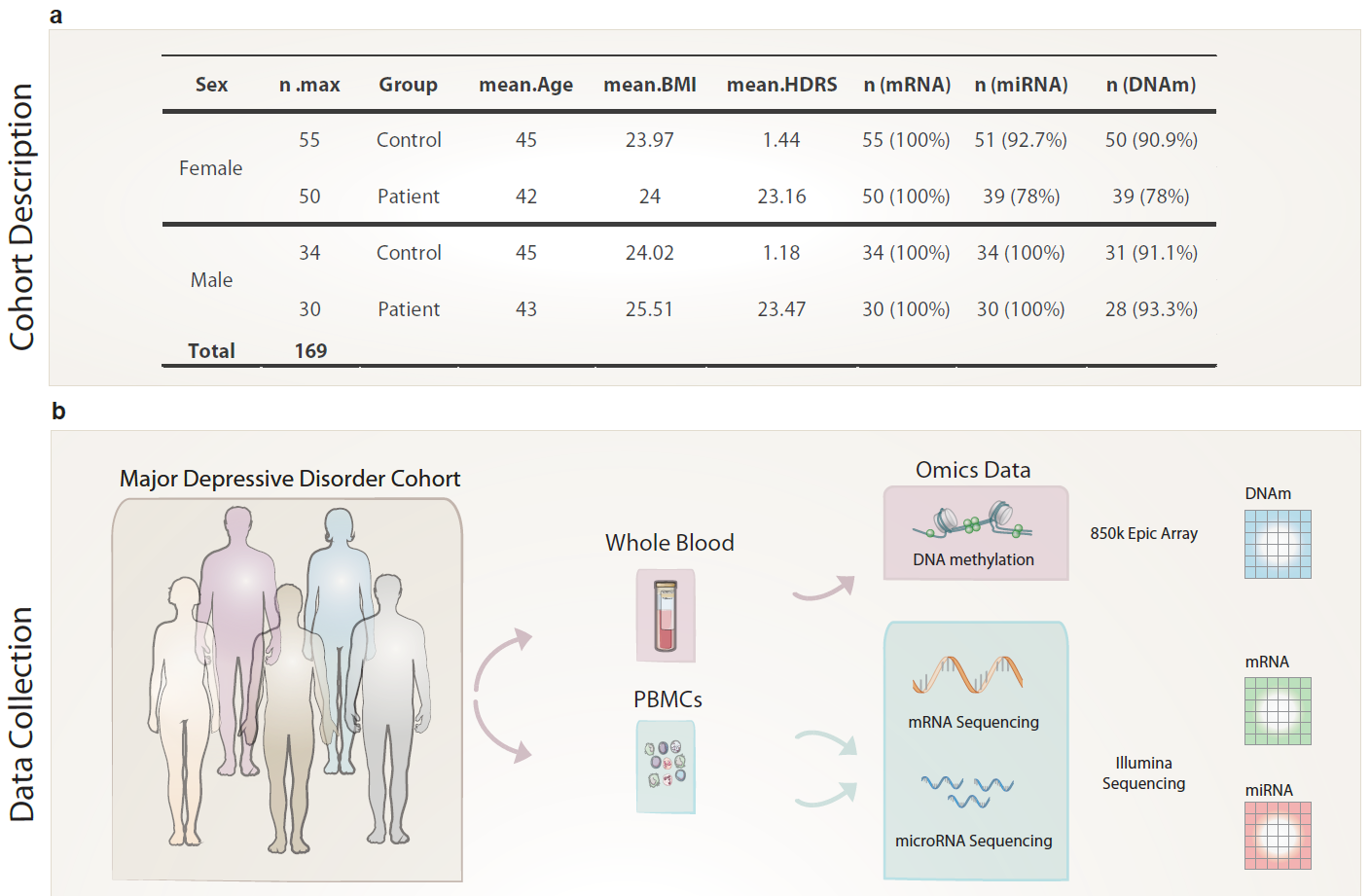 3
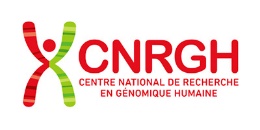 Data
Unsupervised/1-block
Unsup./2-blocks
Supervised/2-blocks
Further
Case Study: Covariates
Relative to position on the DNAm chip.
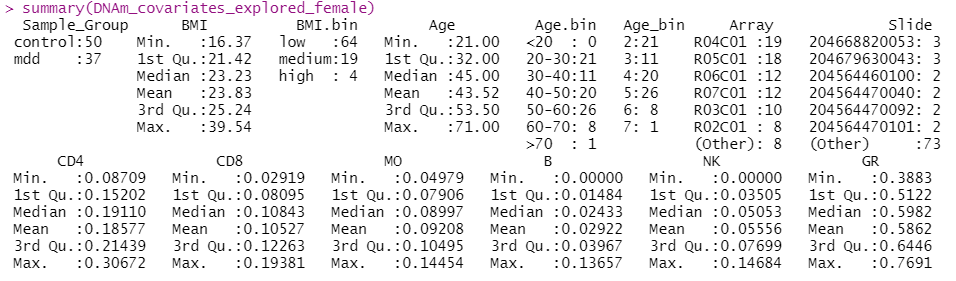 Relative to blood cell composition (T cells subsets, monocytes, B cells, NK cells and granulocytes) inferred from DNAm.
4
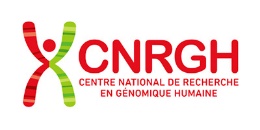 Data
Unsupervised/1-block
Unsup./2-blocks
Supervised/2-blocks
Further
Case Study: Pre-processing
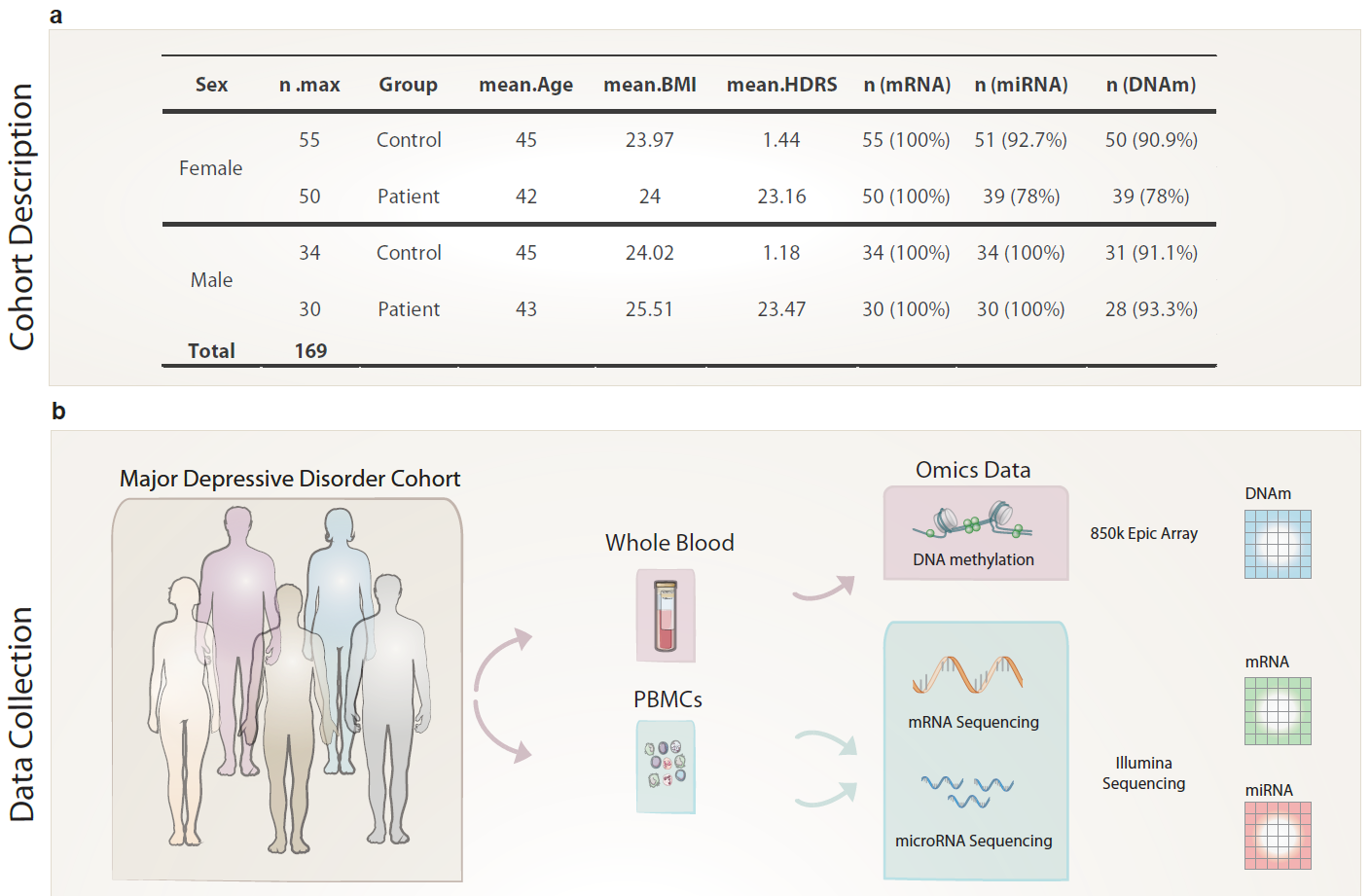 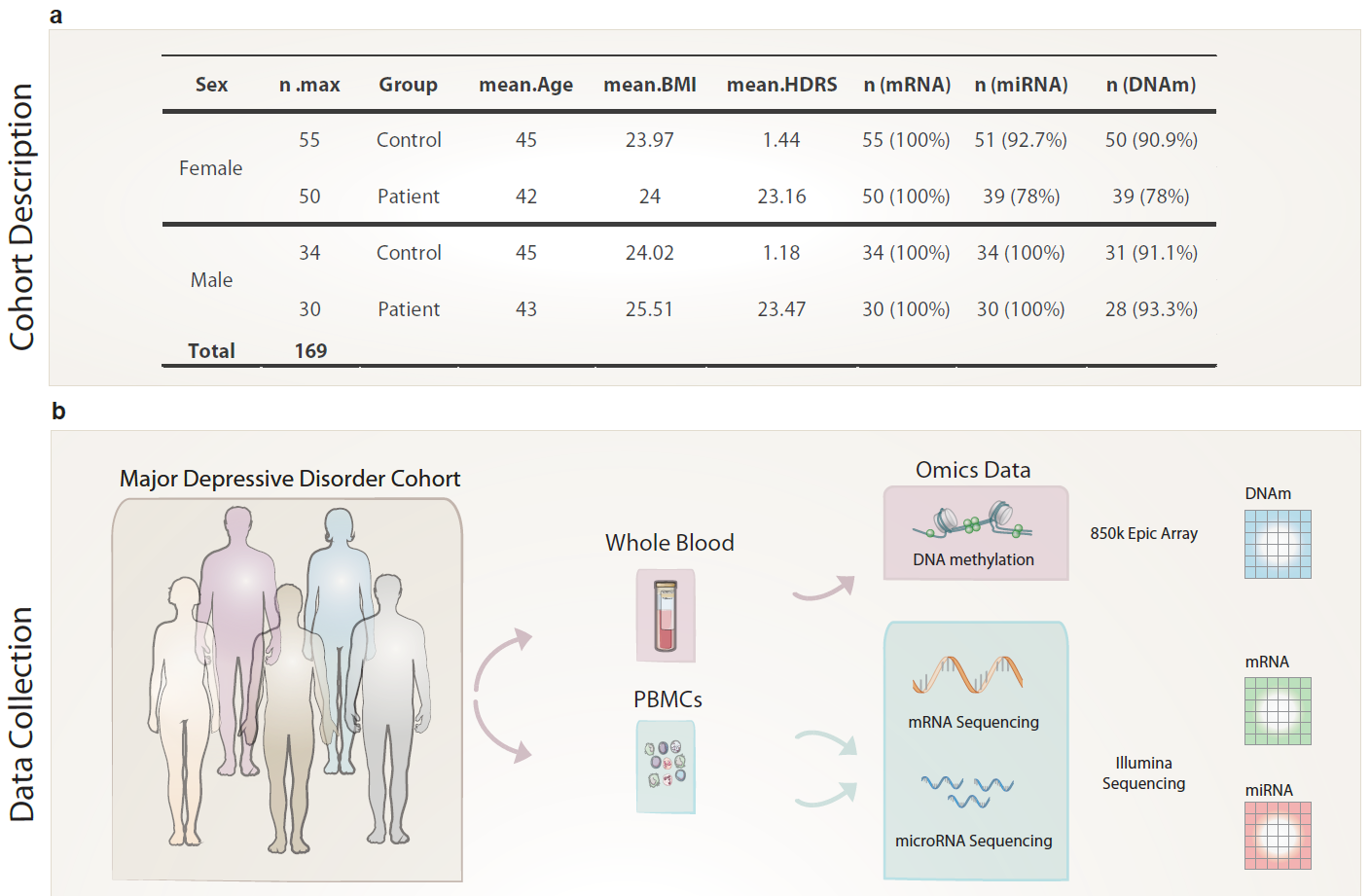 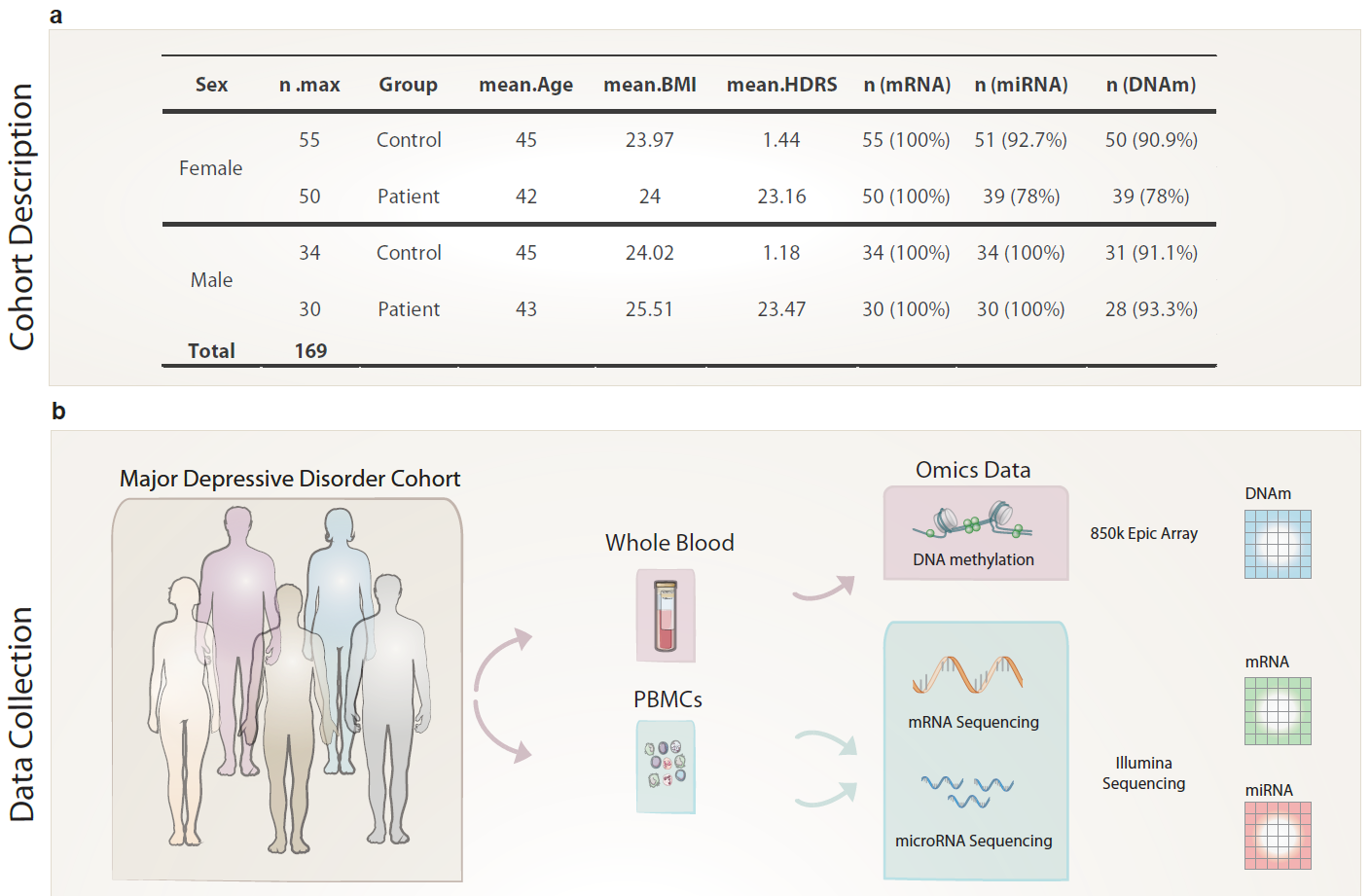 Finally: individuals common to ALL omics data are kept.
5
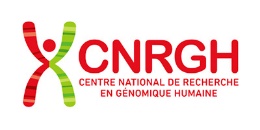 Data
Unsupervised/1-block
Unsup./2-blocks
Supervised/2-blocks
Further
2. Unsupervised analysis with one-block
ChAMP’s representation: Kruskal-Wallis test
The Kruskal-Wallis test is a generalization of the Wilcoxon-Man-Withney test that works for two samples.
They are both non-parametric.
The test is likely to be rejected.
7
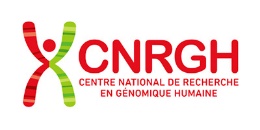 Data
Unsupervised/1-block
Unsup./2-blocks
Supervised/2-blocks
Further
ChAMP’s representation: F-test
 The test is likely to be rejected.
If the variables are NOT strongly linked
 The test is likely to be accepted.
8
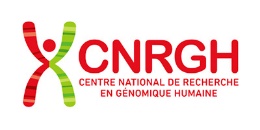 Data
Unsupervised/1-block
Unsup./2-blocks
Supervised/2-blocks
Further
Principle of Principal Component Analysis (PCA)
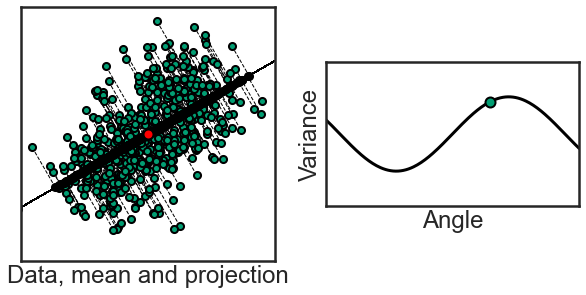 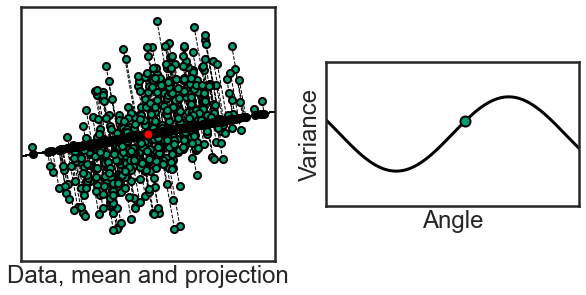 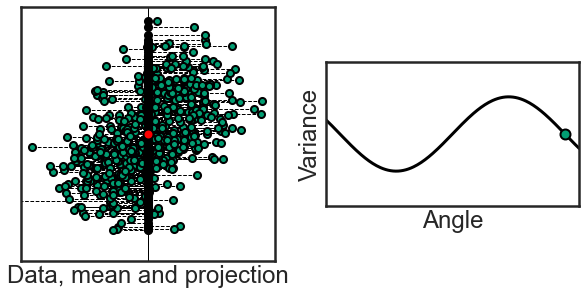 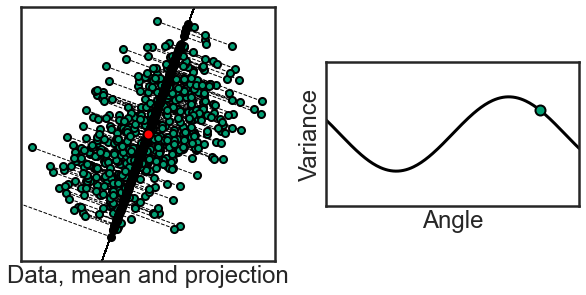 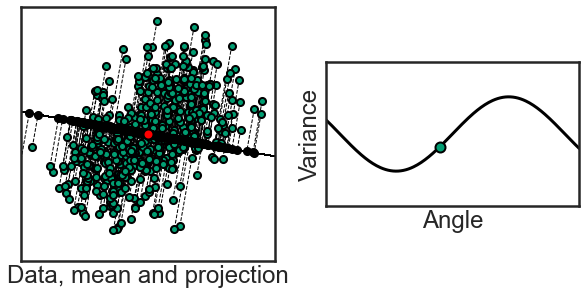 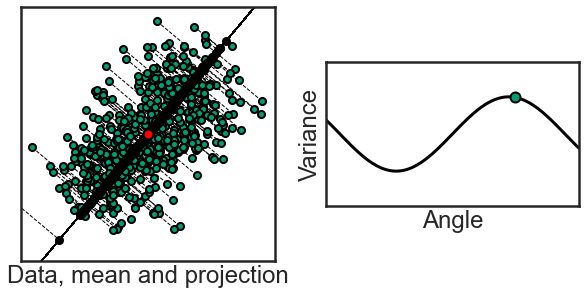 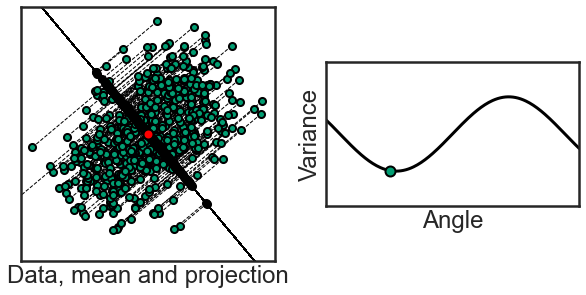 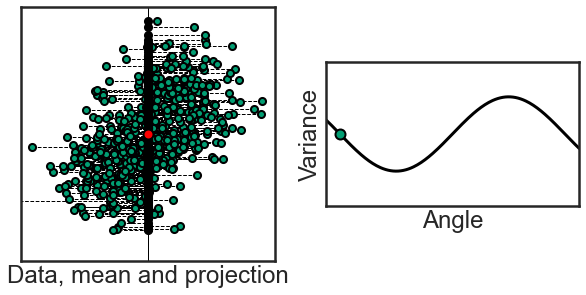 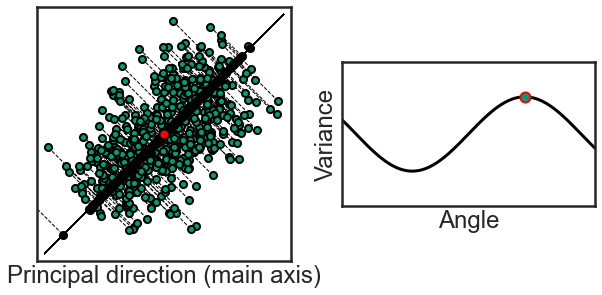 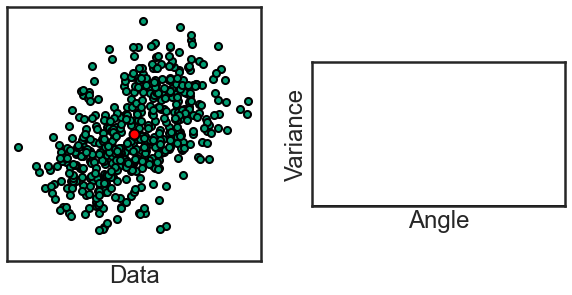 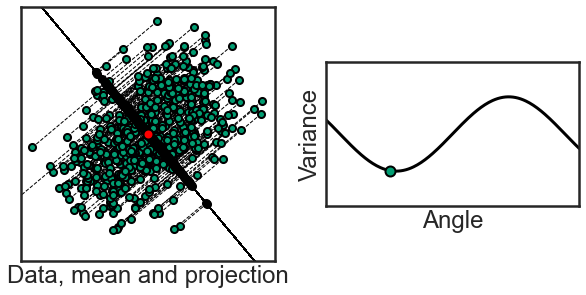 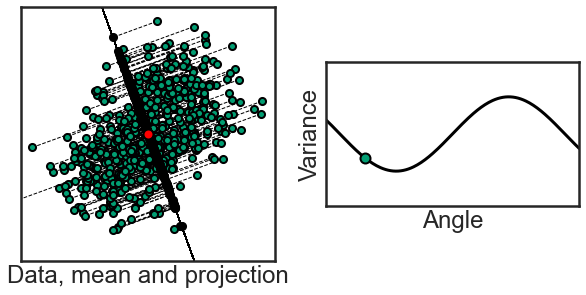 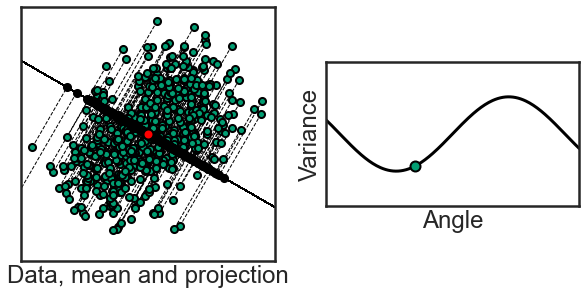 How can we estimate this projection ?
9
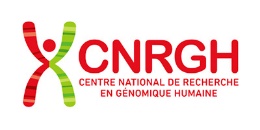 Data
Unsupervised/1-block
Unsup./2-blocks
Supervised/2-blocks
Further
Total Variance
10
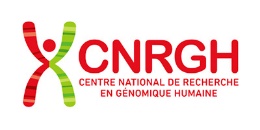 Data
Unsupervised/1-block
Unsup./2-blocks
Supervised/2-blocks
Further
Total Variance – Example in 2D
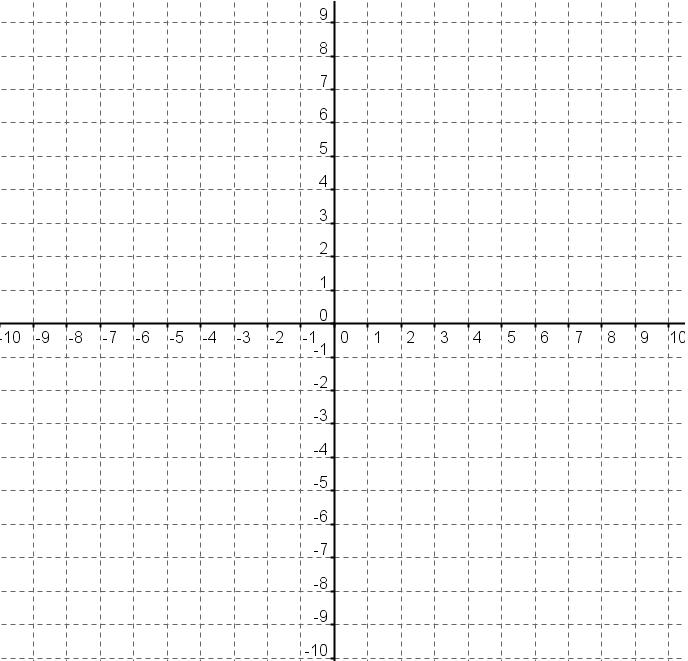 Similarly:
In the end:
11
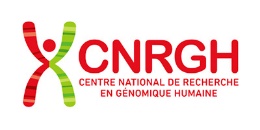 Data
Unsupervised/1-block
Unsup./2-blocks
Supervised/2-blocks
Further
PCA optimization criterion
By the way:
Hence:
It is possible to show in the general case that:
Hence, one possible optimization criterion in order to estimate the first principal direction is:
12
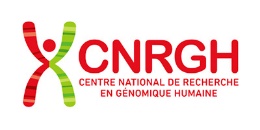 Data
Unsupervised/1-block
Unsup./2-blocks
Supervised/2-blocks
Further
3. Unsupervised analysis with two-blocks
The philosophy of multiblock component methods
block 
components
block 
weight-vectors
…
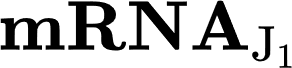 Block components should verified two properties at the same time:

Block components well explain their own block.

Block components are as correlated as possible for  connected blocks.
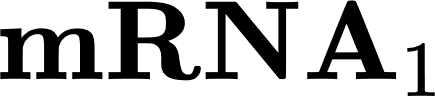 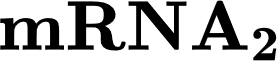 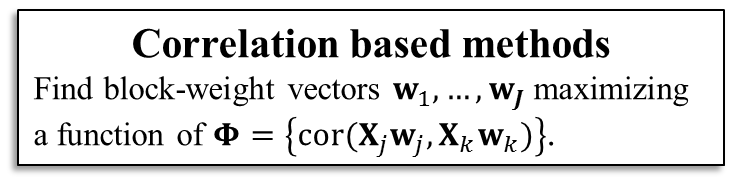 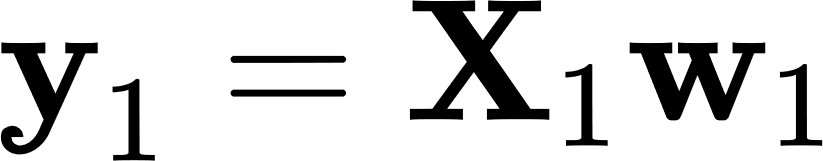 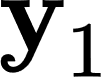 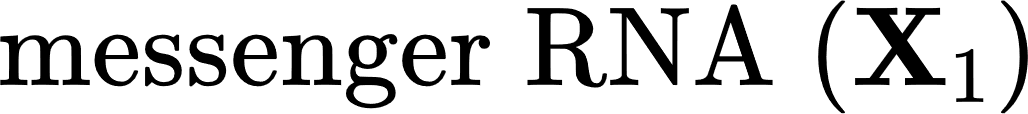 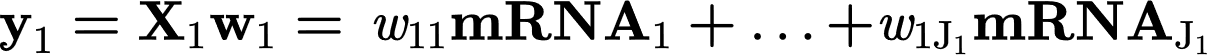 …
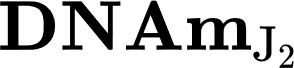 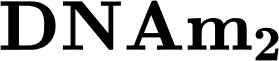 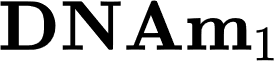 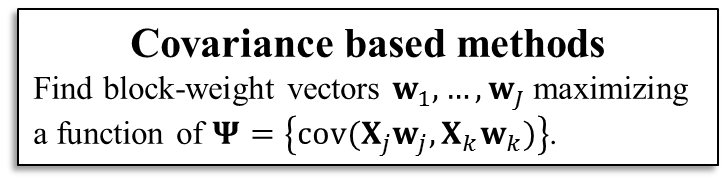 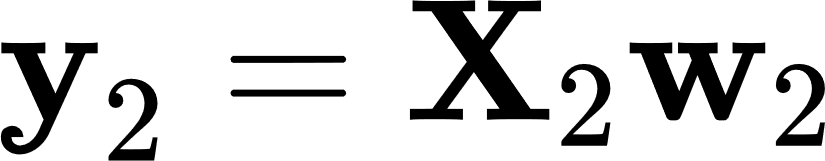 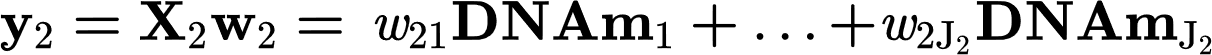 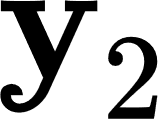 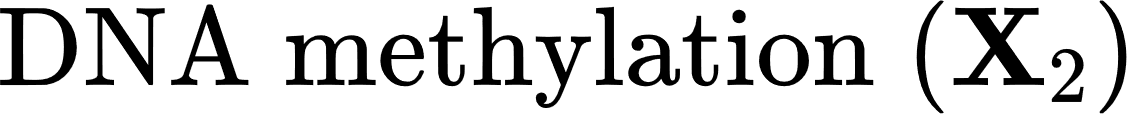 14
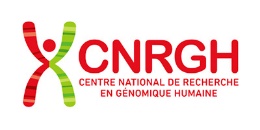 Data
Unsupervised/1-block
Unsup./2-blocks
Supervised/2-blocks
Further
From PCA to PLS/CCA
Canonical Correlation Analysis (CCA)
Partial Least Squares (PLS2)
Principal Component Analysis (PCA)
15
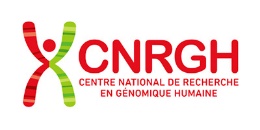 Data
Unsupervised/1-block
Unsup./2-blocks
Supervised/2-blocks
Further
PLS & CCA with a figure
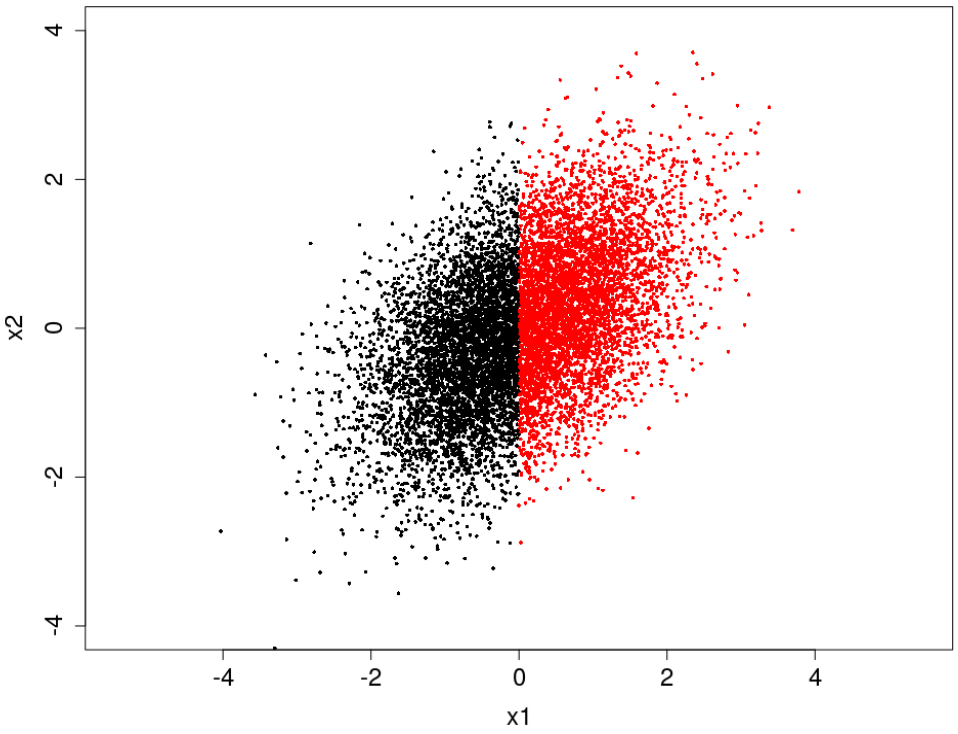 16
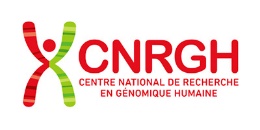 Data
Unsupervised/1-block
Unsup./2-blocks
Supervised/2-blocks
Further
… and Regularized-CCA
Two-blocks special cases: PLS & CCA
Canonical Correlation Analysis (CCA)
Partial Least Squares (PLS2)
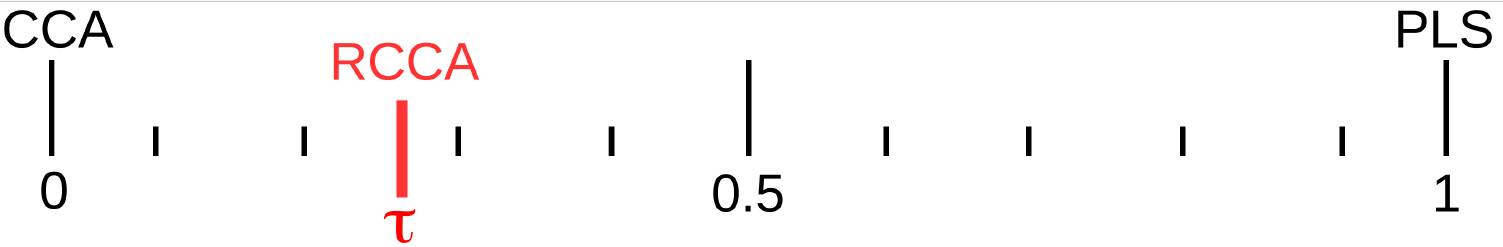 Regularized-CCA
17
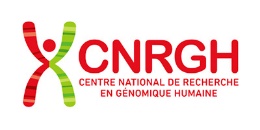 Data
Unsupervised/1-block
Unsup./2-blocks
Supervised/2-blocks
Further
PLS & CCA with a figure
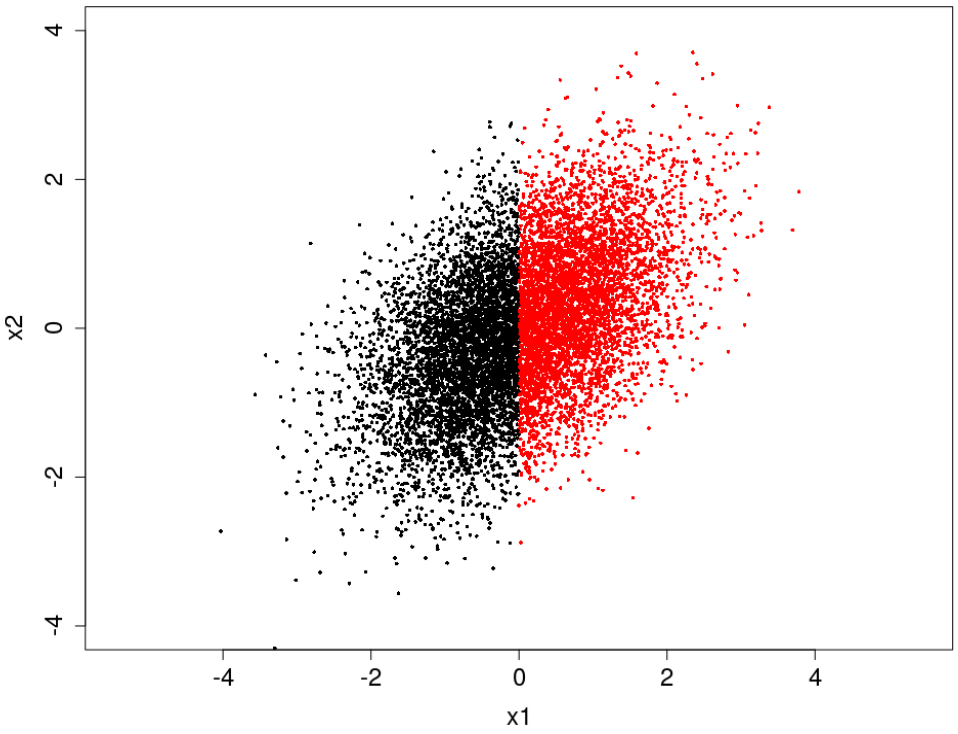 R-CCA
18
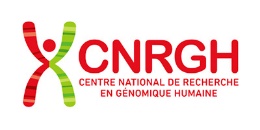 Data
Unsupervised/1-block
Unsup./2-blocks
Supervised/2-blocks
Further
Regularized Generalized Canonical Correlation Analysis (RGCCA)
Partial Least Squares 2
20
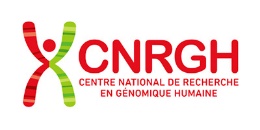 Data
Unsupervised/1-block
Unsup./2-blocks
Supervised/2-blocks
Further
Unsup./2-blocks
Summary of RGCCA
The Regularized Generalized Canonical Correlation Analysis (RGCCA) Optimization criterion :
Regularized version of the sample covariance matrix
21
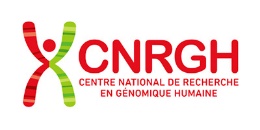 Data
Unsupervised/1-block
Unsup./2-blocks
Supervised/2-blocks
Further
Unsup./2-blocks
X1
X1
X2
X2
Overview of the Multi-Block litterature
X3
X3
XJ
XJ
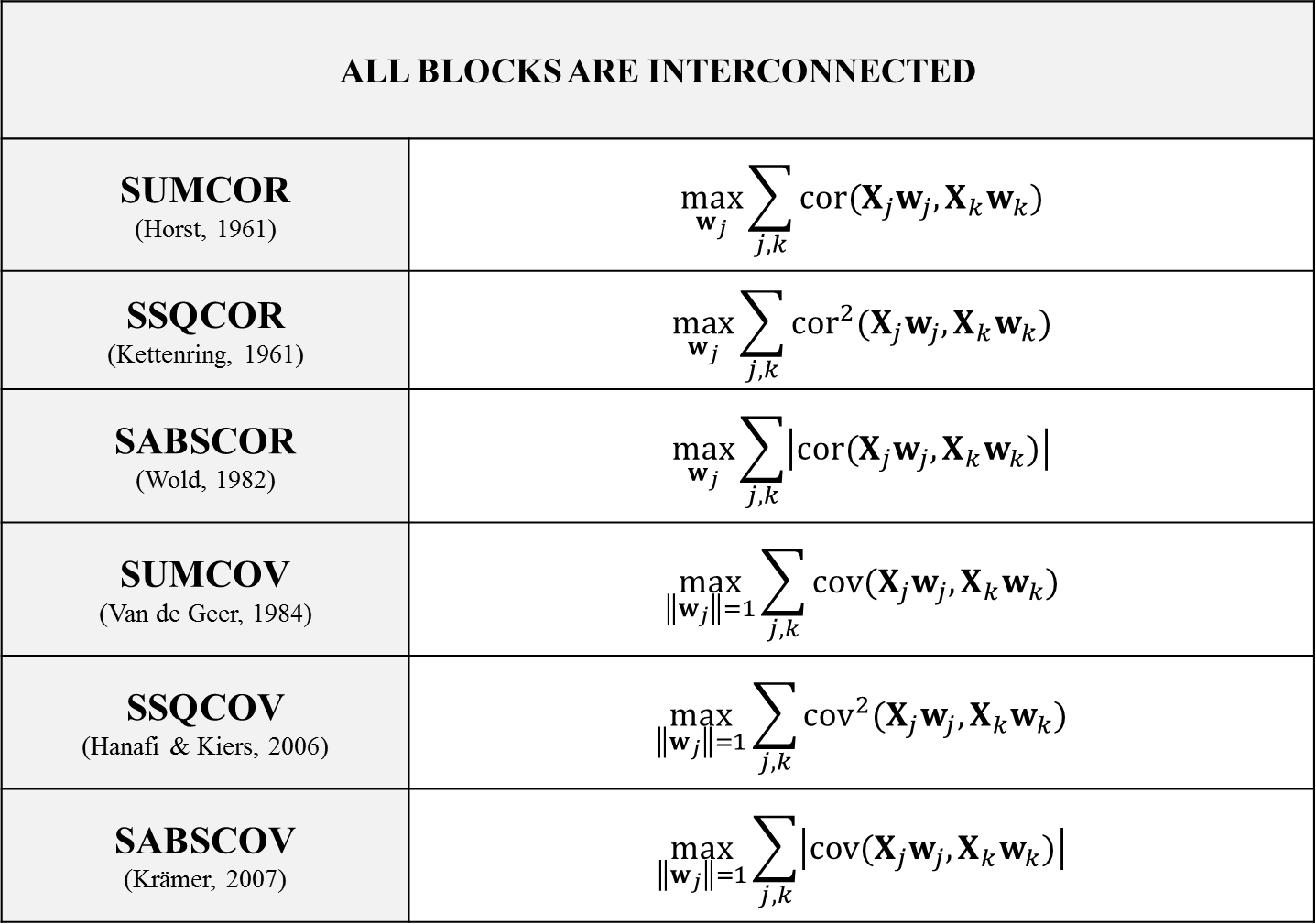 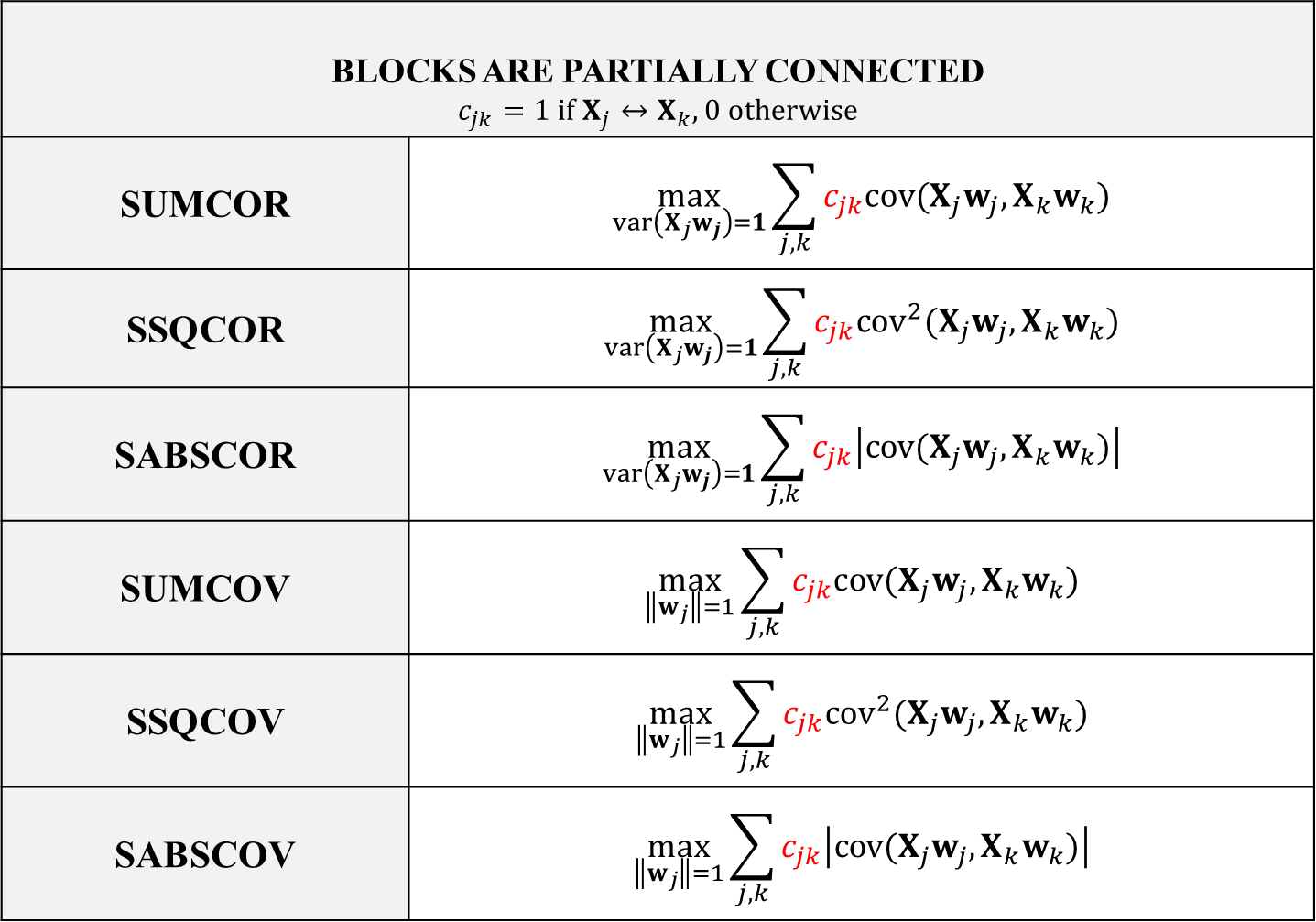 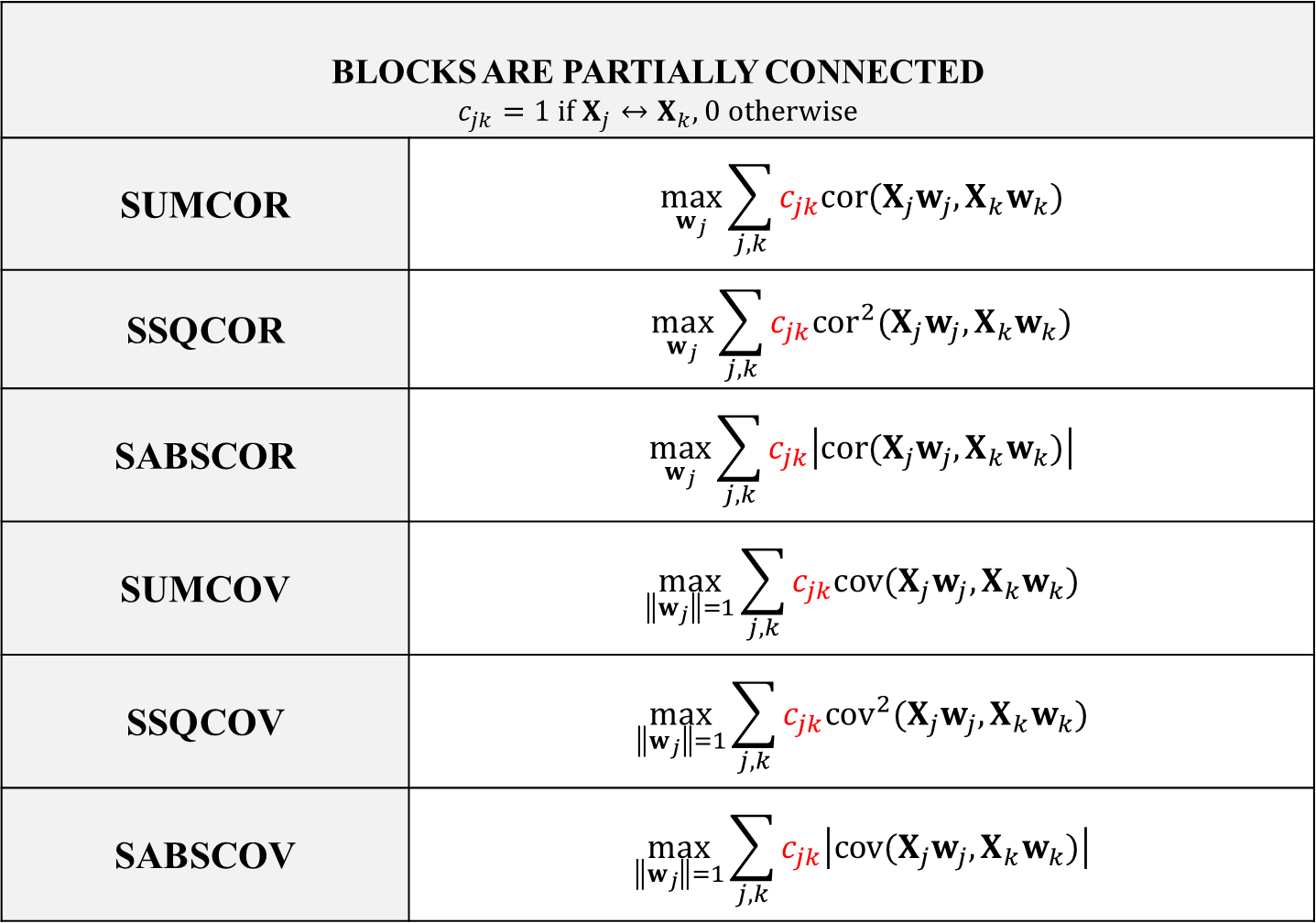 22
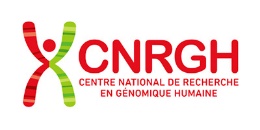 Data
Unsupervised/1-block
Unsup./2-blocks
Supervised/2-blocks
Further
Unsup./2-blocks
Tune parameters in an unsupervised setting
23
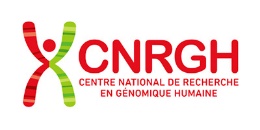 Data
Unsupervised/1-block
Unsup./2-blocks
Supervised/2-blocks
Further
Unsup./2-blocks
Tune parameters in an unsupervised setting
Permutation n°1
Frequency
RGCCA’s criterion
Frequency
RGCCA’s criterion
23
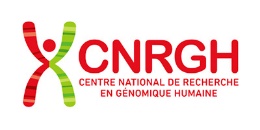 Data
Unsupervised/1-block
Unsup./2-blocks
Supervised/2-blocks
Further
Unsup./2-blocks
Tune parameters in an unsupervised setting
Permutation n°2
Frequency
RGCCA’s criterion
Frequency
RGCCA’s criterion
23
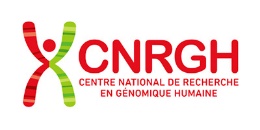 Data
Unsupervised/1-block
Unsup./2-blocks
Supervised/2-blocks
Further
Unsup./2-blocks
Tune parameters in an unsupervised setting
Frequency
RGCCA’s criterion
Frequency
RGCCA’s criterion
23
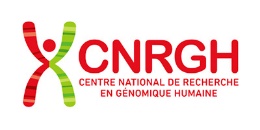 Data
Unsupervised/1-block
Unsup./2-blocks
Supervised/2-blocks
Further
Unsup./2-blocks
Tune parameters in an unsupervised setting
No Permutation
Frequency
 The set of parameters is likely to be selected.
RGCCA’s criterion
 The set of parameters is unlikely to be selected.
Frequency
RGCCA’s criterion
23
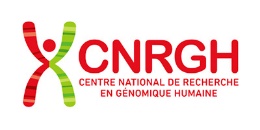 Data
Unsupervised/1-block
Unsup./2-blocks
Supervised/2-blocks
Further
Unsup./2-blocks
Evaluate the robustness of the model by bootstrapping.
24
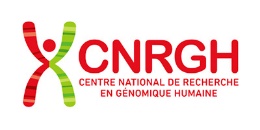 Data
Unsupervised/1-block
Unsup./2-blocks
Supervised/2-blocks
Further
Unsup./2-blocks
Evaluate the robustness of the model by bootstrapping.
Bootstrap sample n°1
Frequency
Weight value
Frequency
Weight value
24
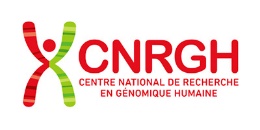 Data
Unsupervised/1-block
Unsup./2-blocks
Supervised/2-blocks
Further
Unsup./2-blocks
Evaluate the robustness of the model by bootstrapping.
Bootstrap sample n°2
Frequency
Weight value
Frequency
Weight value
24
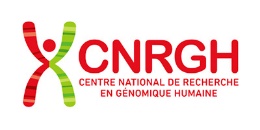 Data
Unsupervised/1-block
Unsup./2-blocks
Supervised/2-blocks
Further
Unsup./2-blocks
Evaluate the robustness of the model by bootstrapping.
Frequency
Weight value
Frequency
Weight value
24
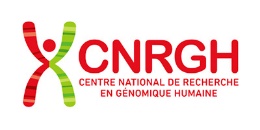 Data
Unsupervised/1-block
Unsup./2-blocks
Further
Unsup./2-blocks
Supervising with RGCCA
?
Salmple_group
26
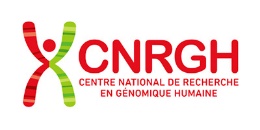 Data
Unsupervised/1-block
Unsup./2-blocks
Further
Unsup./2-blocks
Supervising with RGCCA
Sample_group
Sample_group


Step 2: Learn a classifier out of this reduced space
Step 1: Learn a supervised reduced space
Standard Cross-Validation 
can be performed.
The model sequentially learn block-weight vectors to compute components and a classifier.
26
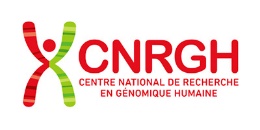 Data
Unsupervised/1-block
Unsup./2-blocks
Further
Unsup./2-blocks
F1-score
Confusion Matrix:
26
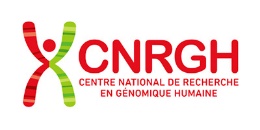 Data
Unsupervised/1-block
Unsup./2-blocks
Further
Unsup./2-blocks
6. Going further with RGCCA
Sparse Generalized Canonical Correlation Analysis (SGCCA)
Controls the level of sparsity (has to be tuned).
The LASSO regularization allows to perform variable selection.
26
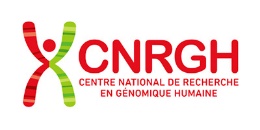 Supervised/2-blocks
Data
Unsupervised/1-block
Unsup./2-blocks
Further
Unsup./2-blocks
Multiway Generalized Canonical Correlation Analysis (MGCCA)
New extension with Tensor GCCA
26
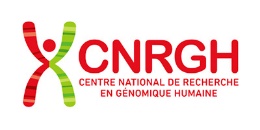 Supervised/2-blocks
Data
Unsupervised/1-block
Unsup./2-blocks
Further
Unsup./2-blocks
Other extensions of RGCCA
Kernel GCCA: in order to take estimate non-linear links between blocks.

Functional GCCA: in order to handle longitudinal blocks.

Multi-group: find relationships between variables within each group that are common to all groups.

Graph-net SGCCA: add a regularization term based on a gene network.

Group SGCCA: perform group selection.
26
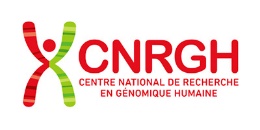 Supervised/2-blocks
Data
Unsupervised/1-block
Unsup./2-blocks
Further
Unsup./2-blocks